Name of the Activity
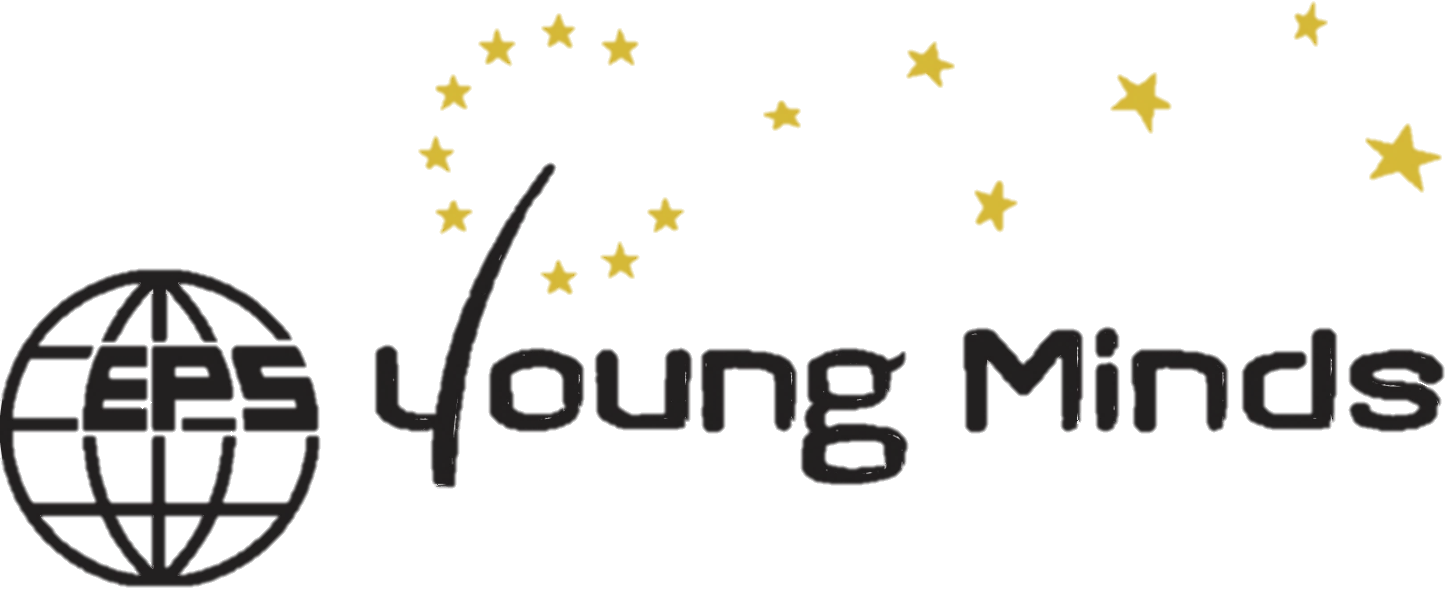 Name of the Section
Concept, planning and design
Here you describe how you did come up with the idea, the different planning stages, how many members of the section were involved in each stage, external collaborators and so on. 
Here you can add details about the audience, the place and the expected outcome both for section members and participants
Add pictures here
Realization
Here you can speak about the activity realization, the number of participant, and show and comment some nice pictures of the event
Add pictures here
Further considerations
Add the general impression of the section on the activity, if you are planning to repeat it or change it, and so on.
Logos of the sponsors (if any)